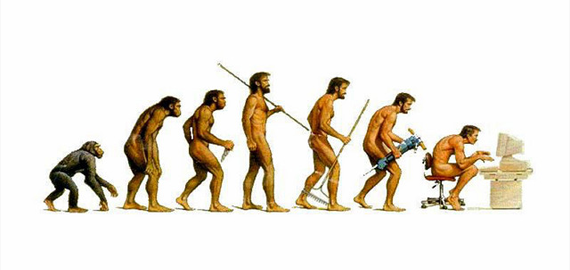 Evolver
Bob Edgar and Arend Sidow
Stanford University
Motivation
Genomics algorithms
Whole-genome alignment
Ancestral reconstruction
Accuracy unknown
Simulation required
No realistic whole-genome simulator
Evolver
Sequence evolution simulator
Whole mammalian genome
Mutations
All length scales
Single base substitutions…
…to chromosome fission and fusion
Constraint
Gene model and non-coding elements
Mutations
Substitute
Delete
Copy
Tandem or non-tandem
Expand/contract simple repeat array
Move
Invert
Insert
Random sequence
Mobile element
Retroposed pseudo-gene
Length-dependent rates
Any number of (Length,Rate) pairs given as input
Rate
Missing values computed by linear interpolation
Zero rate if
L > max given
1     2    3     4     5    6     7    8
Length
Total rate = sum of bar heights
Annotation
Non-Exon
Conserved Element
Gene
START
START
STOP
STOP
UTR
UTR
UTR
CDS
CDS
CDS
CDS
CDS
CDS
UTR
UTR
NXE
NXE
NXE
NXE
Neutral
Neutral
donor
donor
acceptor
acceptor
donor
donor
acceptor
acceptor
donor
donor
acceptor
acceptor
Neutral
NGE
NGE
CpG
Non-Gene Conserved Element
Simple repeat
CpG island
Constraint
Every base has “accept probability” PAccept
Probability that a mutation is accepted
Same for all mutations (subst., delete, insert...)
Special cases for coding sequence
20x20 amino acid substitution probability table
Accept prob = PAccept1st base in codon x Pa.a. accept
Frame preserved
Rejection
Events proposed at fixed rates (neutral)
Locus selected at random, uniform distribution
Accept probability computed from PAccept’s
Multiple bases = product
Equivalent to accept (mutate 1 AND mutate 2 ... )
PAccept = 0.8 x 0.5 = 0.4
0.3
0.8
0.5
0.4
A
G
C
T
Gene model
Coding sequence (CDS)
Amino acid substitution, frame preserved
UTRs
Splice sites
2 donor, 2 acceptor sites with PAccept=0
Non-exon elements (NXEs)
PAccept<1, no other special properties
Non-gene conserved elements
Non-gene elements (NGEs)
PAccept<1, no other special properties
Mobile elements
Initial library of sequences
Updated regularly—MEs evolve
Faster rate than host
Using intra-chromosome Evolver
Birth/death process
Terminal repeats special-cased
Per-ME parameters for insert rate etc.
Retro-posed pseudo-genes
Inserted like mobile elements
Birth/death process for active RPGs
Regular updates:
Genes selected at random from genome
Spliced sequence computed
Added to mobile element/RPG sequence library
Gene duplication
Triggered by any inter- or intra-chromosome copy of complete gene
Constraint change events
Change annotation, not sequence
CEs created, deleted and moved
CpG islands created, deleted and moved
CE speed change (PAccept’s changed)
Gene duplication
Side-effect of copy
Gene loss
Special case handled between cycles
Move START
Move STOP
MoveStopCodonIntoCDS
MoveStartCodonIntoUTR
Move translation terminal
MoveStartCodonIntoCDS
MoveStopCodonIntoUTR
MoveUTRTerm
MoveUTRTerm
Move transcription terminal
UTR
UTR
CDS
CDS
CDS
UTR
MoveAcceptorIntoUTR
MoveAcceptorIntoCDS
Move Acceptor
MoveUTRAcceptorIntoIntron
MoveCDSAcceptorIntoIntron
Move splice site
MoveCDSDonorIntoIntron
MoveUTRDonorIntoIntron
Move
Donor
MoveDonorIntoCDS
MoveDonorIntoUTR
Move UTR splice
Move CDS splice
Gene structure changes
Alignments
Homology to all ancestors is tracked
Relationships not tracked:
Ancestral paralogy
E.g. segmental duplications already present
Mobile elements
Retroposed pseudo-genes
Output: ancestor-leaf and leaf-leaf
Alignments
Align residues if:
Homologous
and no intervening duplication before MRCA
Avoids problem of ancestral paralogy
Probably the most biologically informative
Does align segmental duplications
Does align tandem duplications
Silly for very short tandems, need to filter
Ancestral genome
Model organism
Human (hg18)
Ancestral annotations
UCSC browser tracks
CDS, UTR, CpG islands
Splice sites inserted at terminals of all introns
Simple repeats
Tandem Repeat Finder
Non-exon and non-gene elements
Generated according to stochastic model
Frequency
1     2    3     4     5    6     7    8
Length
Generating NGEs and NXEs
Length histogram as for event rates
Cover 7% of genome with random CEs
CDS
CDS
CDS
CDS
CDS
CDS
CDS
CDS
UTR
UTR
UTR
UTR
Generating NGEs and NXEs
Assign ~50% to genes
NGE if distance > d
NXE if distance < d
NXE
NGE
NGE
d = approx ¼ of inter-gene distance (selected from normal distribution)
Validation
Simulate “human-mouse” and “human-dog”
Ancestor (hg18)
0.24
0.40
0.17
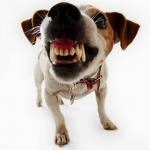 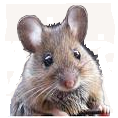 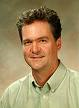 “dog”
“mouse”
“human”
Simulated human-mouse
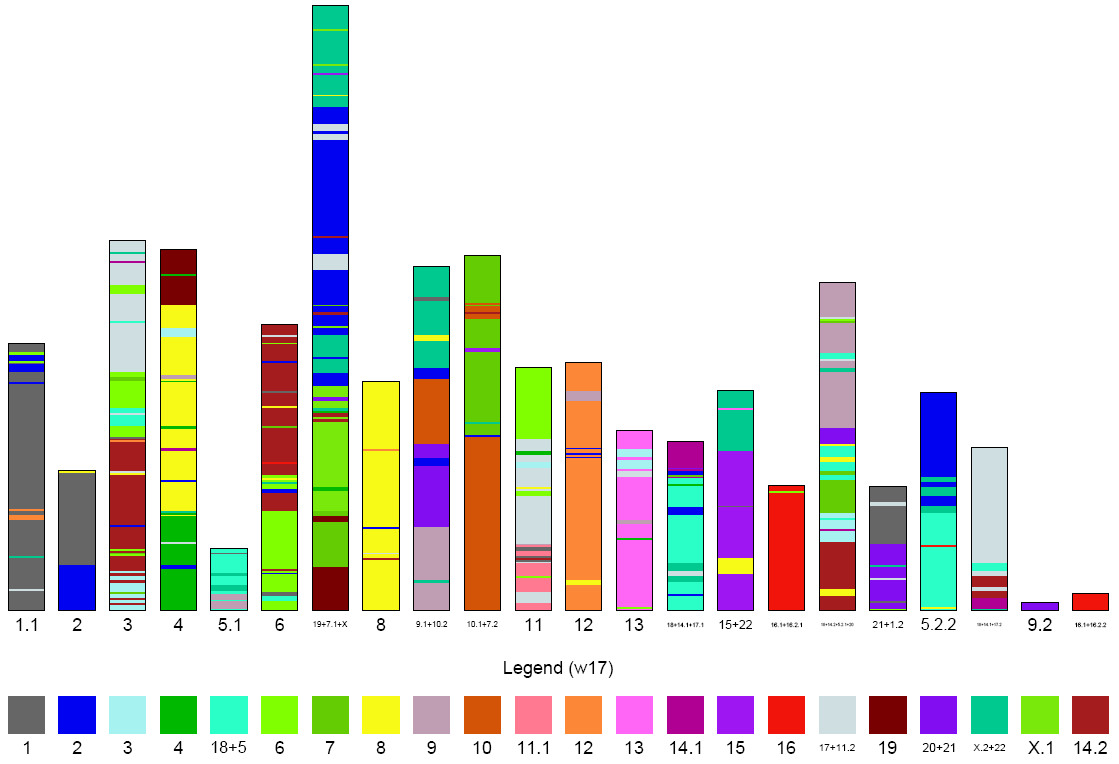 Real human-mouse
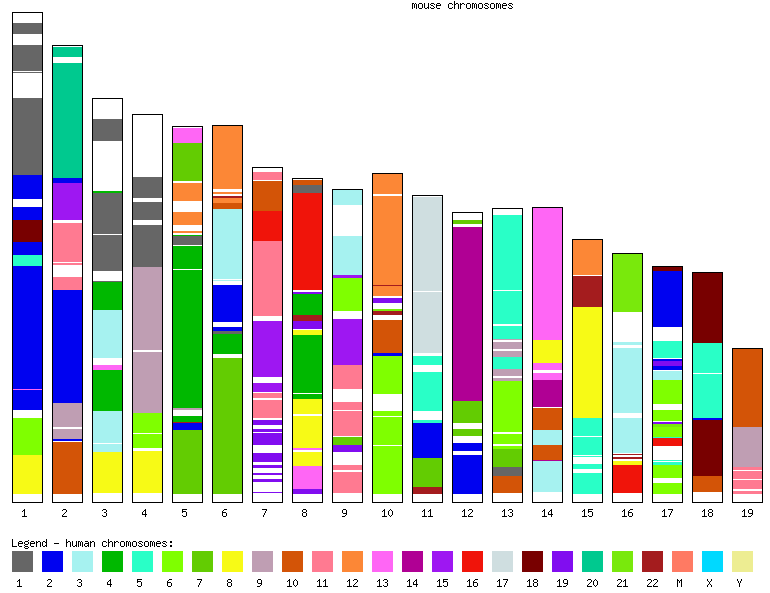 Simulated human-dog
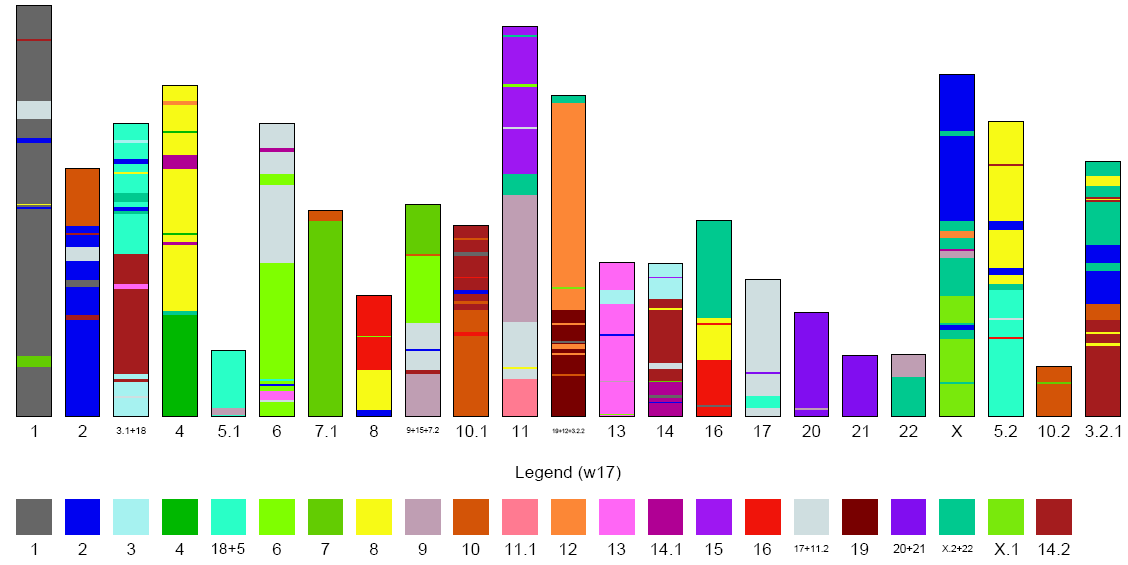 Real human-dog
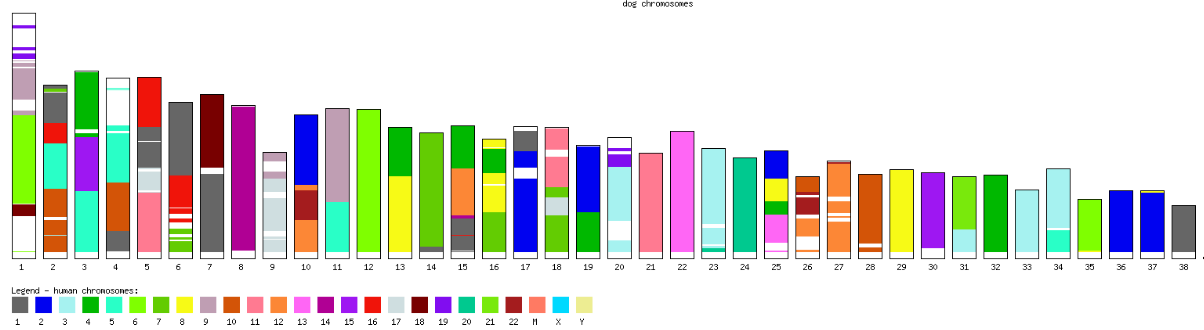 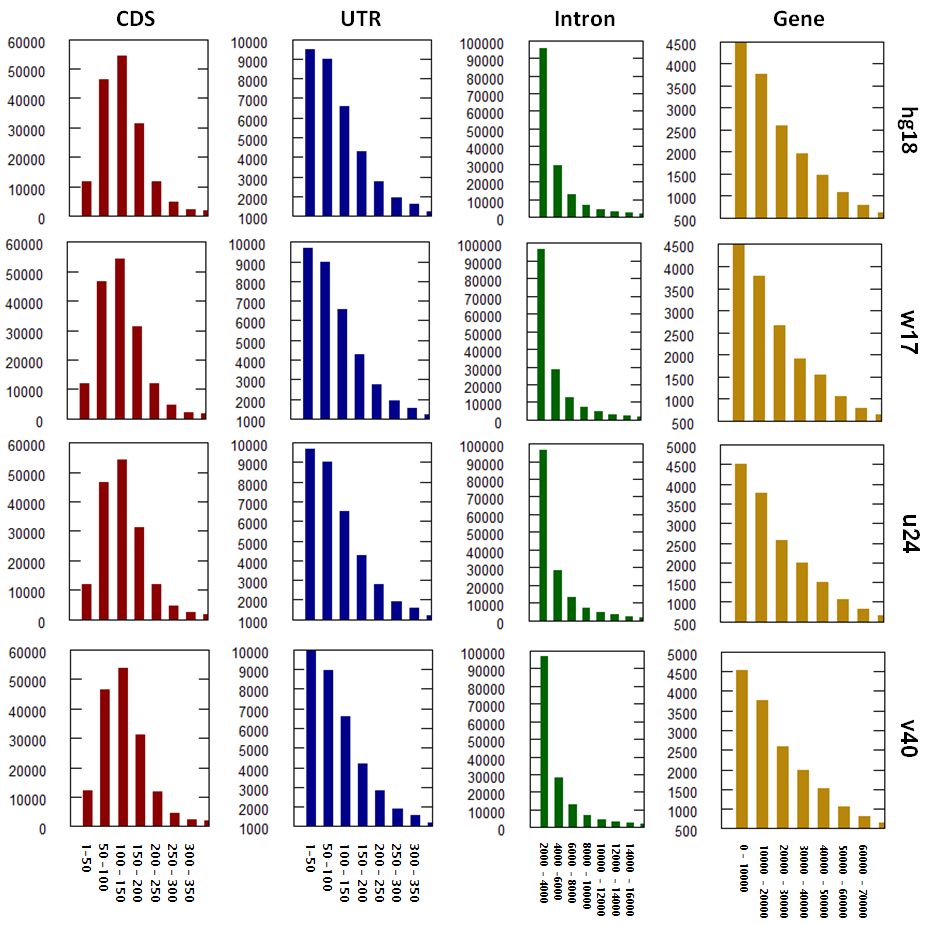 hg18
“Human”
“Dog”
“Mouse”
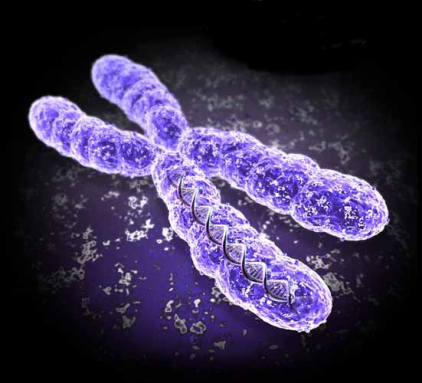 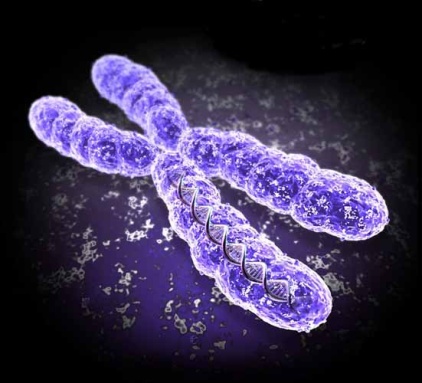 Evolver modules
Intra-chromosome

Substitute
Move
Copy
Invert
Delete
Insert
Inter-chromosome

Move
Copy
Split
Fuse
Cycles
Intra Chr 1
Intra Chr 1
Intra Chr 2
Intra Chr 2
Inter
Inter
Intra Chr N
Intra Chr N
One cycle
Time
0.01 subs/site cycle = 1 CPU day
ENCODE tree (30 mammals) = 500 CPU days
Memory and file sizes
RAM: 40 bytes/base
100 Mb chromosome RAM = 4 Gb
Human chr.1 (240 Mb) RAM = 12 Gb
Alignment files
Custom highly compressed binary format
Standard formats too big (many short hits)
Grow with distance
“Human-mouse/dog” distance ~0.5 subs/site
Alignment files ~5 Gb
Collaborators
George Asimenos
Serafim Batzoglou
Thank you.
Rose-picking in the Rose valley near the town of Kazanlak in Bulgaria, 1870s, engraving by an Austro-Hungarian traveler Felix Philipp Kanitz. Published in his book "Donau Bulgarien und der Balkan” Leipzig, 1879, p. 238.
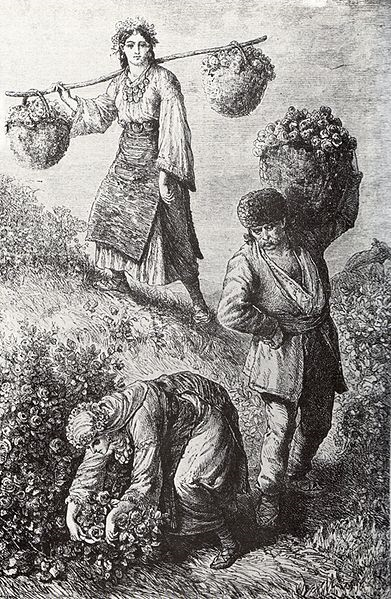 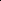